Liblikmees
Anett Kuuse, Meelike Tammes
11.SST
Anselm sisenes tsirkusedirektori kabinetti, et saada tööd mustkunstnikuna
Talle tundus, et laua taga istus kalapeaga mees
                                   Hetk hiljem oli see
                                   kõigest üks
                                      sõimav, kiilakas, paks
                                      meesolevus
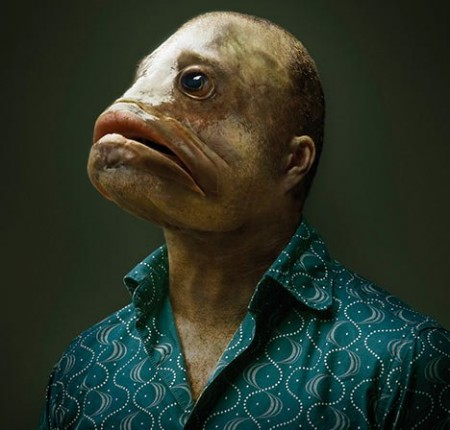 Direktor ei tahtnud Anselmi tööle, kuna ta oskas ainult kõige tavalisemaid trikke. 
Anselm hakkas minema minema. 
Ukselinki puudutades, 
    aga murdus Anselmis 
    midagi ning see miski 
    eraldus temast 
    trobikonna 
    liblikatena.
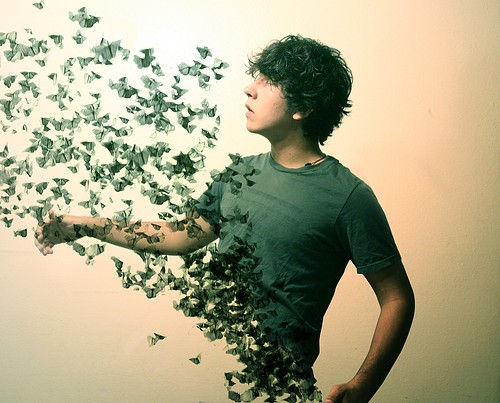 Anselm põgenes.
Tsirkusedirektor tormas talle hingeldades järele.
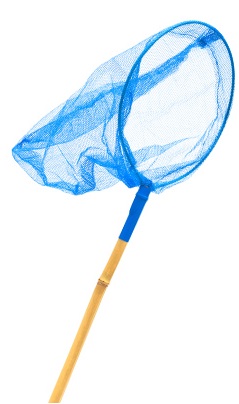 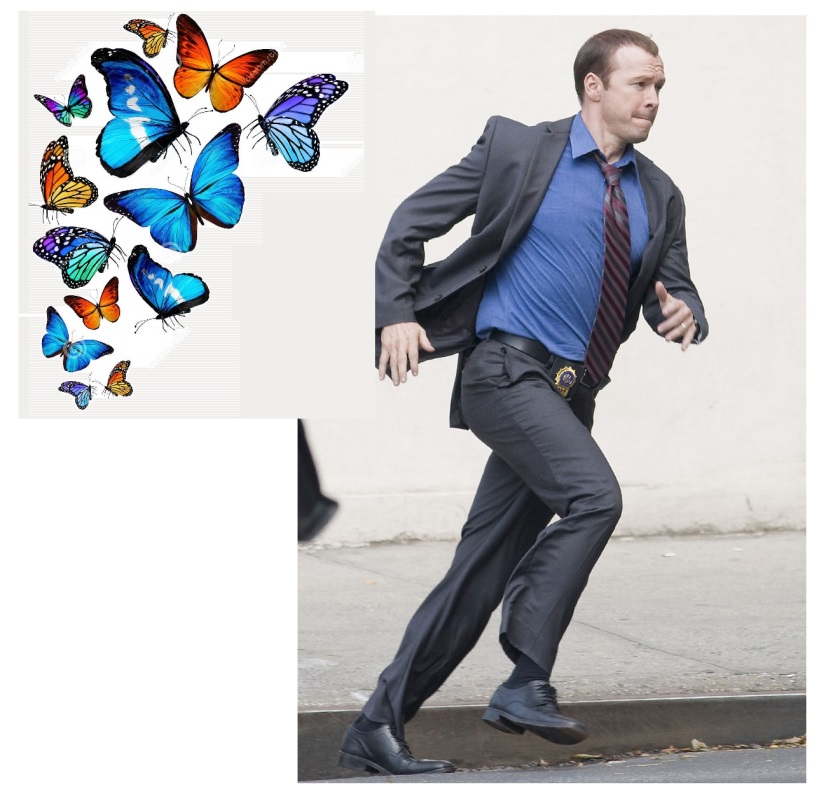 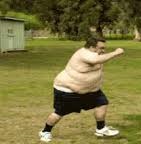 Tsirkusedirektor tegi Anselmist peaesineja
Irmgiird tutvustas talle tema uut kodu, Irmgiird oli pea kolme meetri pikkune hiiglaslik naisterahvas.
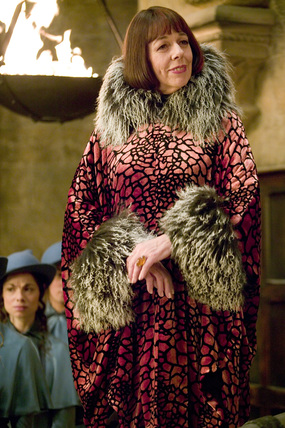 Anselm kohtas tsirkuses üsnagi kummalist inimgaleriid:
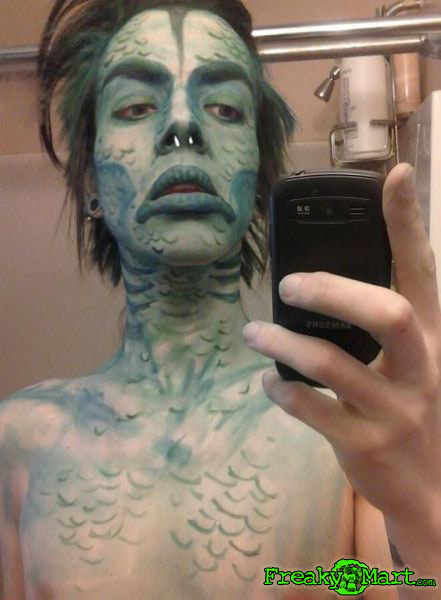 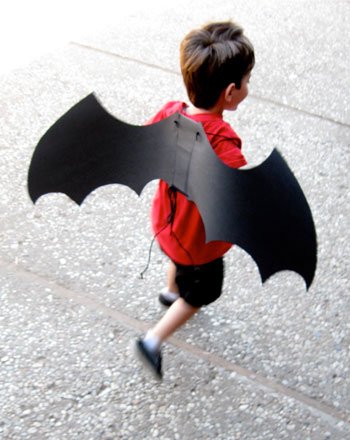 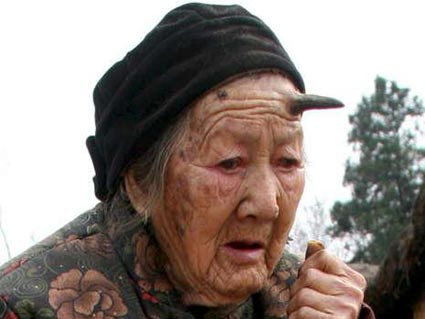 Saabus esinemispäev
Anselmi kord oli minna lavale.
Inimesed ootasid mitu tundi, kuid midagi ei juhtunud.
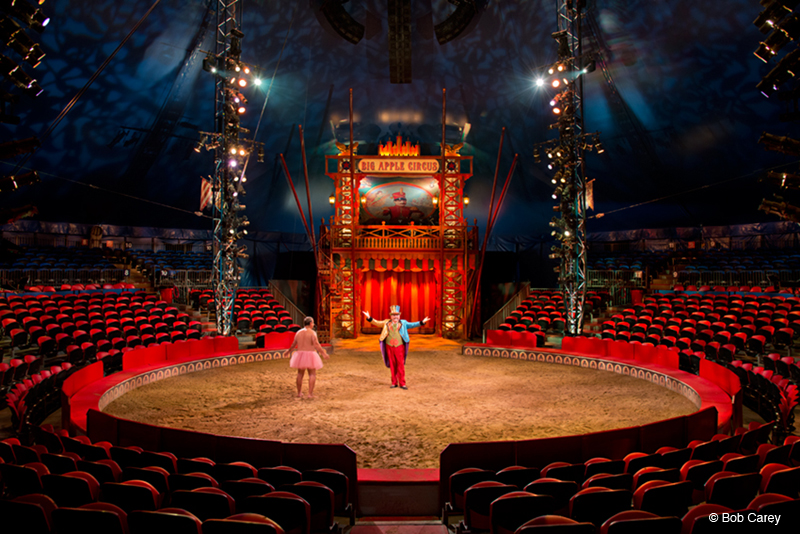 Anselm olles unne vajunud, kaotas enese üle kontrolli ning temast hakkas tohututes kogustes liblikaid eralduma.
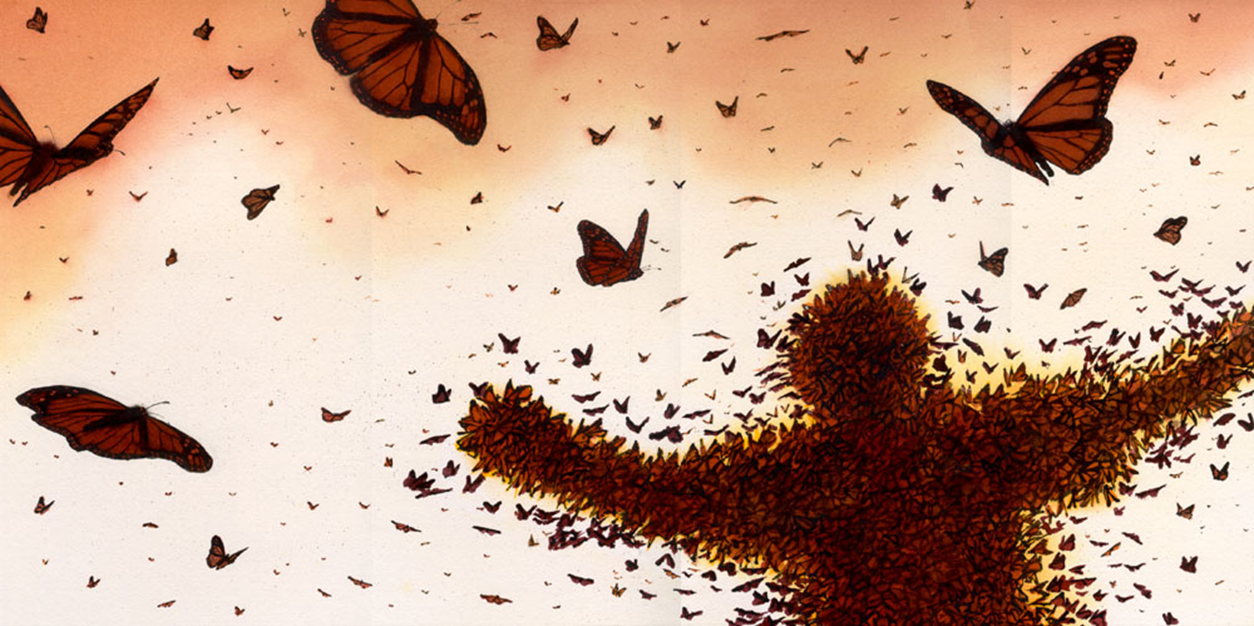 Lõpuks avati tsirkuses uksed-aknad ning tervet linna taevast katsid liblikad.
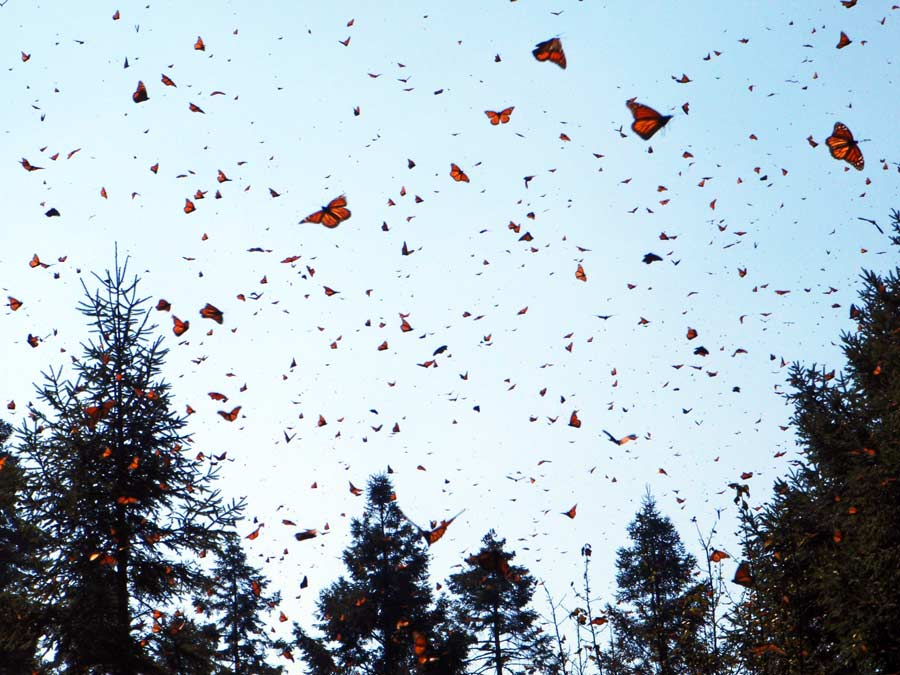 Tänan!